Fetal Alcohol Syndrome
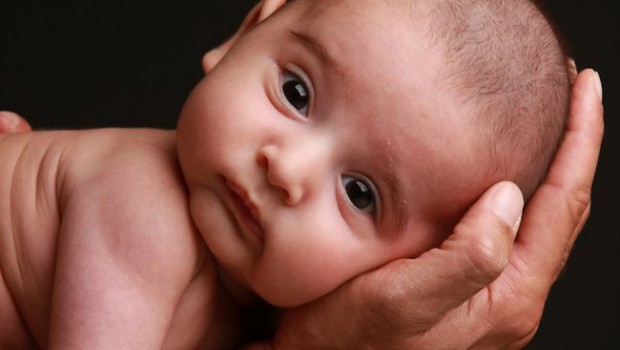 Tatyana Aksaeva
Professor M. Bilello
-Fetal alcohol syndrome is a condition in a child that results from alcohol exposure during pregnancy - It causes the brain damage and growth problems- 40,000 childen are effected each year in the United States
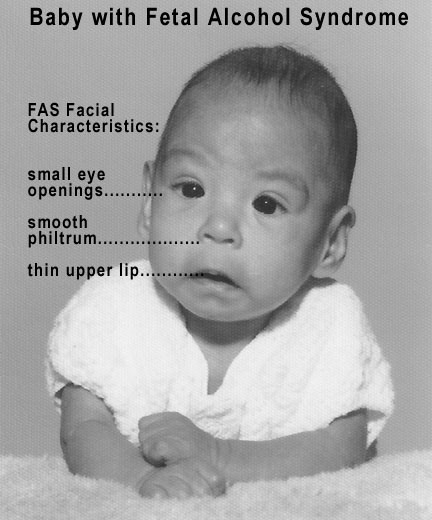 Person with FAS migh have:-small head size- low body weight- learning disabilities (poor memory, difficulty with attention, low IQ)- vision, hearing problems- problems with the heart, kidneys or bones
Dental issues might include: -cleft palate-undeveloped jaw (toothbrushing might be challenging)- weak muscles around the mouth-mouth breathing caused by facial deformities ( can lead to dry mouth)-temporamandibular joint disorder-more sensitivity to different tastes and textures
Alcohol related birth defects last a lifetime-early intervention treatment can improve child's development-medical care and medication-behavior and educational therapy
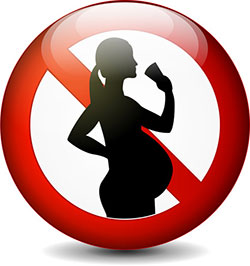 - The amount of alcohol consider to be safe during pregnancy is unknown 

- The only way to prevent FAS is to avoid alcohol exposure during pregnancy